LO 1 RETAIL BUSINESS UNIT 3
LO1 - Know how retail operations are organised
Functional areas within a retail business are almost like departments. Each business will have their own functional areas of the way the business is divided or organised. This helps workers understand their roles and the workings of the business. Each functional area will have its own objectives, and these should be aligned to the business aims, so that there is a synergy between the strategy of the functional areas and the overall strategic direction of the business.
AC1.1 Describe activities of retail functional areas
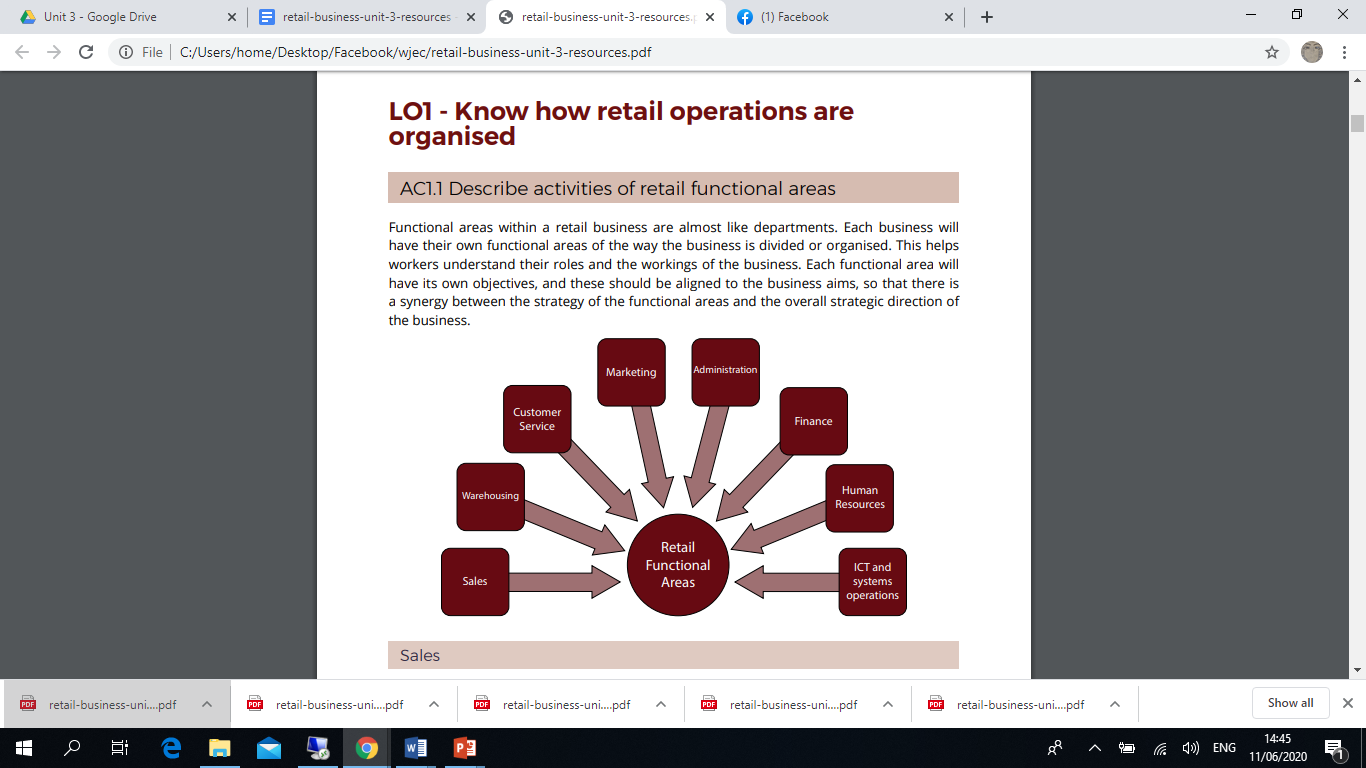 The sales department is responsible for generating revenue through the sales of products and services; ultimately aiming for profit. The sales department often co-ordinates with the marketing department to create sales promotions, raise brand awareness and with the launch of products. Employees within this functional area will be tasked with developing ways to sell the products and services to the target audience.
Sales
The warehousing department is tasked with the control and management of stock. Ensuring that enough stock is kept is essential and 
co-ordinating with the sales functional area and the purchasing team is a regular occurrence.
Warehousing
The customer service department is responsible for the interaction with customers. They will deal with everything from enquiries and advice to complaints and feedback. Creating and maintaining good relationships and rapport with customers is vital in creating loyal customers. This department will be responsible for customer interaction from before the sale through to the after sales.
Customer Service
Marketing
This department is responsible for the promotion of the retail business with the aim of increasing sales. They will create and implement various marketing strategies from sales promotions to advertising. They do these with the intention of informing customers of the retail businesses’ products and services.
The administration department is where the planning is prepared and decisions are made. Employees within the department ensure that their planning enables the business to run smoothly. This department co-ordinates extensively with numerous other departments to discuss and decide upon strategies such as growth.
Administration
Finance
This department manages the budget and the money within the business. The finance department is responsible for creating and monitoring the budget and the financial documents, such as the profit and loss account, and the cash flow. Managing the incomings and outgoings of the business is essential to ensure that the business has enough money to pay its cost and expenses at any one time.
The human resource department is responsible for recruiting the correct people who have the appropriate skills, qualifications and experience. They are also responsible for the training of staff and for deciding the salaries of different levels of staff.
Human Resources
ICT and Operations Systems
This department is growing in importance to retail businesses with the advancement of technology. The ICT and operations systems department is responsible for all digital data, processes and platforms within the business. This department will offer advice and support to all other functional areas with their ICT or digital needs and dealings.
Check your understanding by noting which functional department would be responsible for the following scenarios:
Case Study
Powell and Daughters is a nationwide pet store chain, with large pet shops in most UK cities. There are three elements to the business: the selling of pet food and accessories, selling small house-based pets and a training school for pets. 
Each store employs a minimum of 25 staff; of these 4 will be trained in the pet school aspect of the business, 6 will be fully trained in all administrative tasks, including ordering and re-ordering stock, payroll and the training and recruitment of employees. There is at least 1 marketing expert in each store who’s responsible for recognising and attracting possible customers, and all remaining staff complete a variety of roles within the store and warehouse. 
There is a regional manager who oversees all strategic decisions along with conducting mystery shopper exercises, ensuring all stores are delivering the same constant high standards. Each regional manager is responsible for between 5 and 7 stores depending on locality. 
Although all employees are trained in customer service, Powell and Daughters have a Customer Service and ICT support Centre, located in Hull. The owner believed this was a key strategic decision as customers may want advice regarding their pets at all hours of the day. Additionally, as ICT has developed, having central control ensures the staff with the appropriate expertise are available with the required equipment. If there is an issue with one individual store that cannot be remotely repaired, a staff member will travel from Hull.
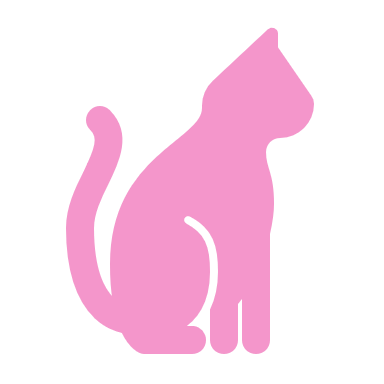 1. Describe the activities of the retail functional areas of Powell and Daughters.
AC1.2 Describe rights of retail employees
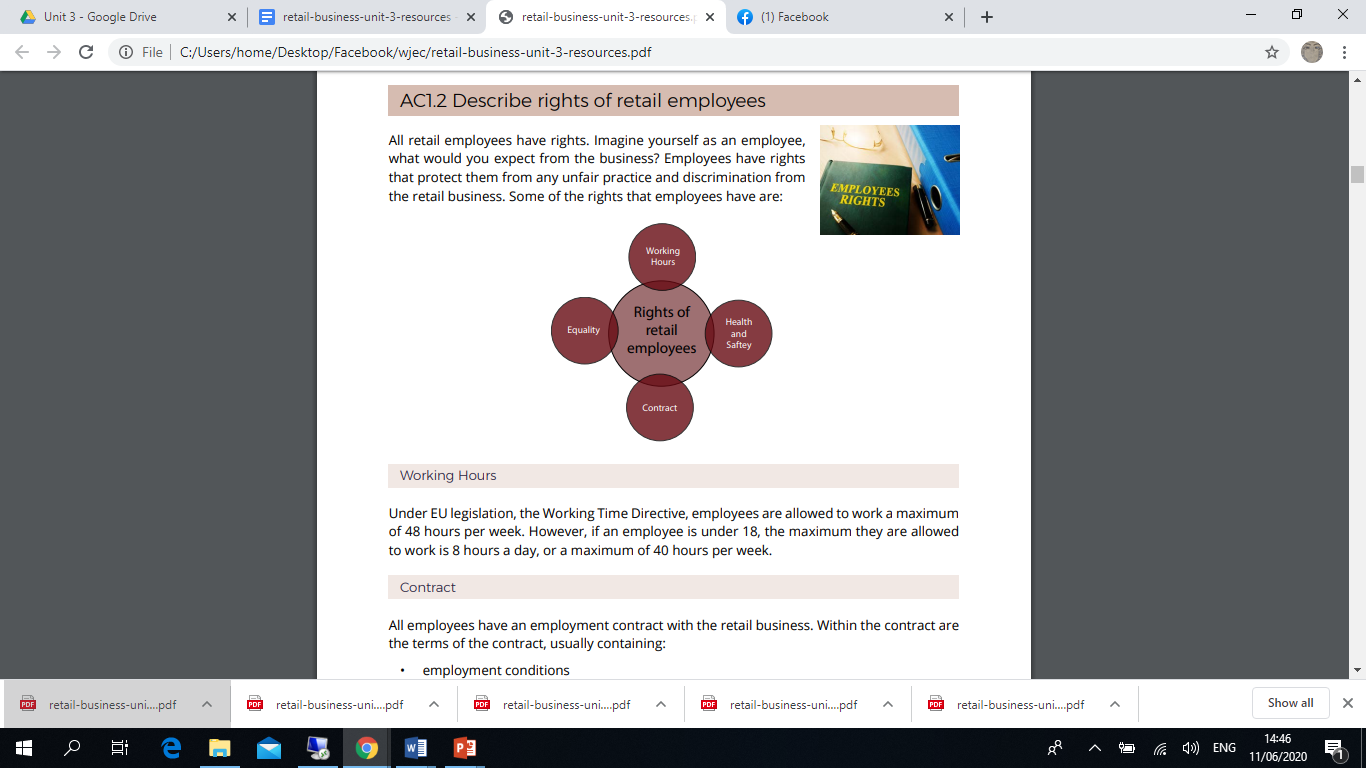 All retail employees have rights. Imagine yourself as an employee, what would you expect from the business? Employees have rights that protect them from any unfair practice and discrimination from the retail business. Some of the rights that employees have are:
This assessment criteria focuses on responsibilities and legal requirements that retail employees must respect, such as fulfilling the terms of their contract, working safely and not discriminating. Employees also have a responsibility to comply with company policies. 
Employees also have a duty to inform their employer of anything that happens that could affect their ability to work, such as becoming pregnant or suffering an injury.
AC1.3 Summarise responsibilities of retail employees
Under EU legislation, the Working Time Directive, employees are allowed to work a maximum of 48 hours per week. However, if an employee is under 18, the maximum they are allowed to work is 8 hours a day, or a maximum of 40 hours per week
Working Hours
Contract
All employees have the right to work in a safe environment, where any risks within their working conditions are controlled. Employers should control and offer any relevant health and safety training to employees. Basic health and safety conditions would include appropriate clothing (if there is a uniform) and heating within the retail business.
Health and Safety
Equality
The above legislation replaced numerous older laws that prevented discrimination of all kinds, including on the basis of disability and race. The Equality Act 2010 contained numerous aspects, including: • making ‘reasonable adjustments’ for a disabled employee • equal pay (sex equality) where men and women in both full-time and part-time roles have a right to equal pay • discrimination at work, including training, dismissal, promotion and redundancy • discipline and grievances
Task
Research the Equality Act 2010 and summarise your findings
Employees have many other rights, including the right to a minimum wage. Research the current minimum wage for the different age groups and describe why it is important to retail employees.
Research Task
Megan’s boutique is a luxury clothing retailer in Surrey, specialising in occasion wear and cocktail dresses. The owner, Megan, employs 2 members of staff; 1 is 17 and the other 25. Both have a written contract with the retailer that states the following: 
Working hours: 16 hours per week 
• Responsibilities: Serve and advise the customers; aiming to maximise sales 
• 24 days’ paid leave per year on a pro-rata basis (including bank holidays) 
• Wage: Under 18 – minimum wage, over 18 – national living wage 
Megan expects her employees to assist the customers with fittings and adjustments as a part of their role. Alice, the 17-year-old, is always on time and completes all duties of her contract. Sam, the 25-year-old, has started to grow her nails and on two occasions has led to damage to the lace on the dresses. Also, for Sam’s Saturday shift, she’s started turning up late to work. In the last month, her lateness has amounted to 6 hours. As a result of this, Megan has decided to dock her wages by 6 hours for the month; therefore, Sam will be paid for 58 hours instead of the 64 she was contracted to work.
Case Study
Tasks
AC1.4 Describe effects of legislation on retail operations
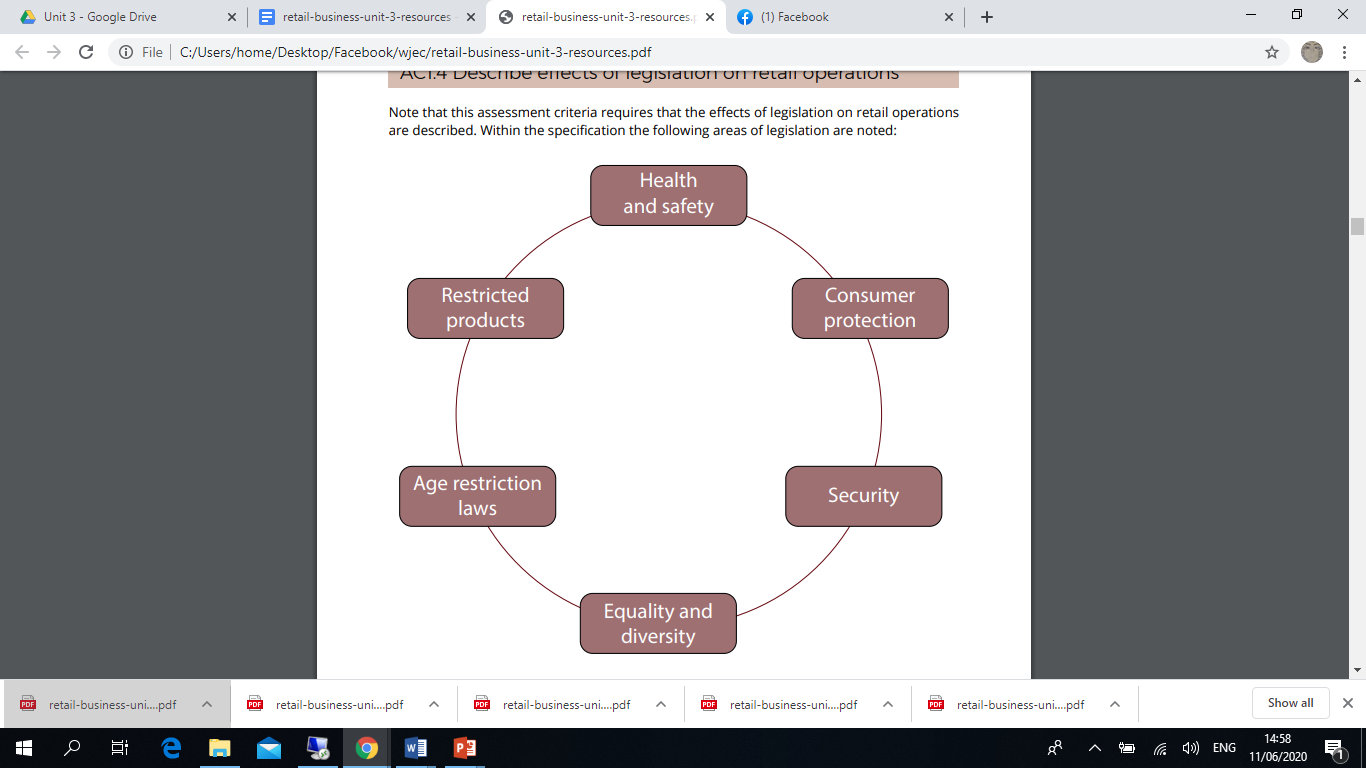 Note that this assessment criteria requires that the effects of legislation on retail operations are described. Within the specification the following areas of legislation are noted:
Research into the above 6 areas of legislation. Complete the following table to summarise your findings:
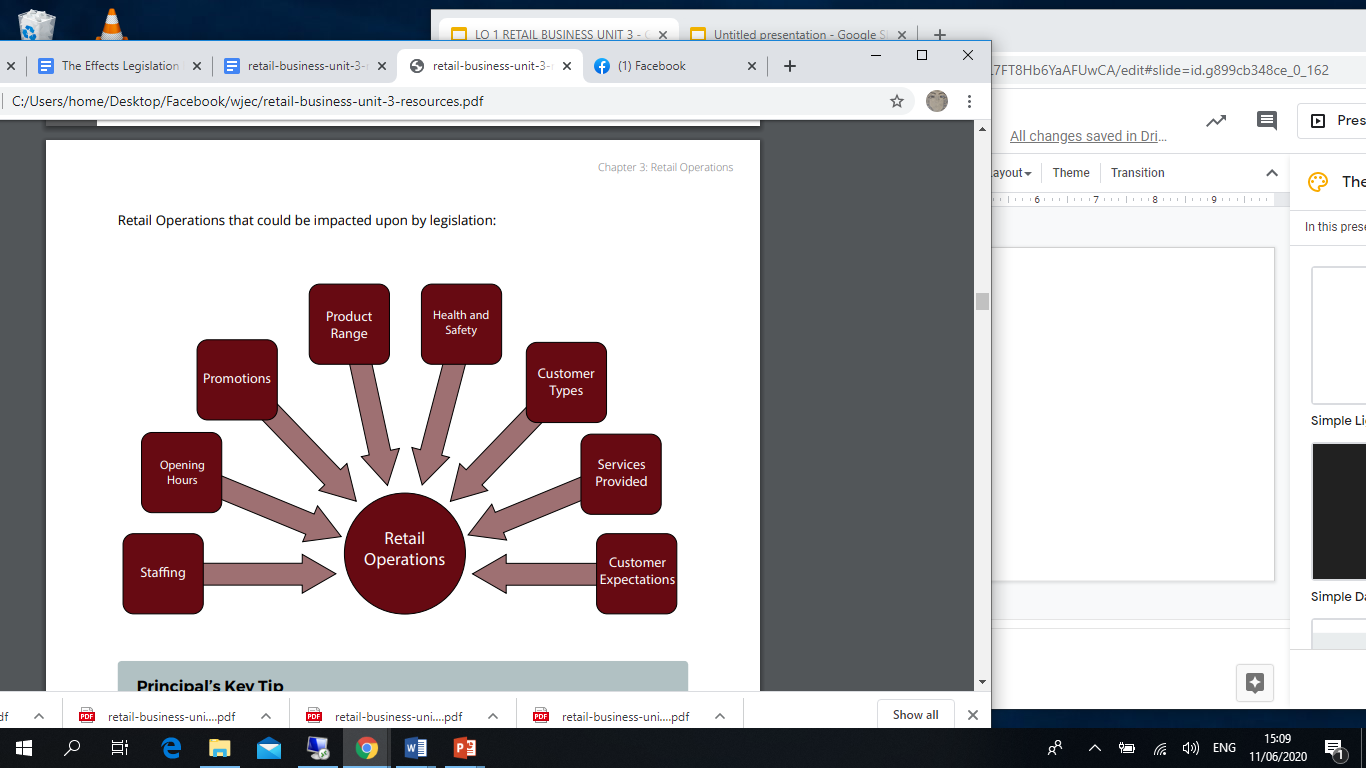 Legislation
Legislation
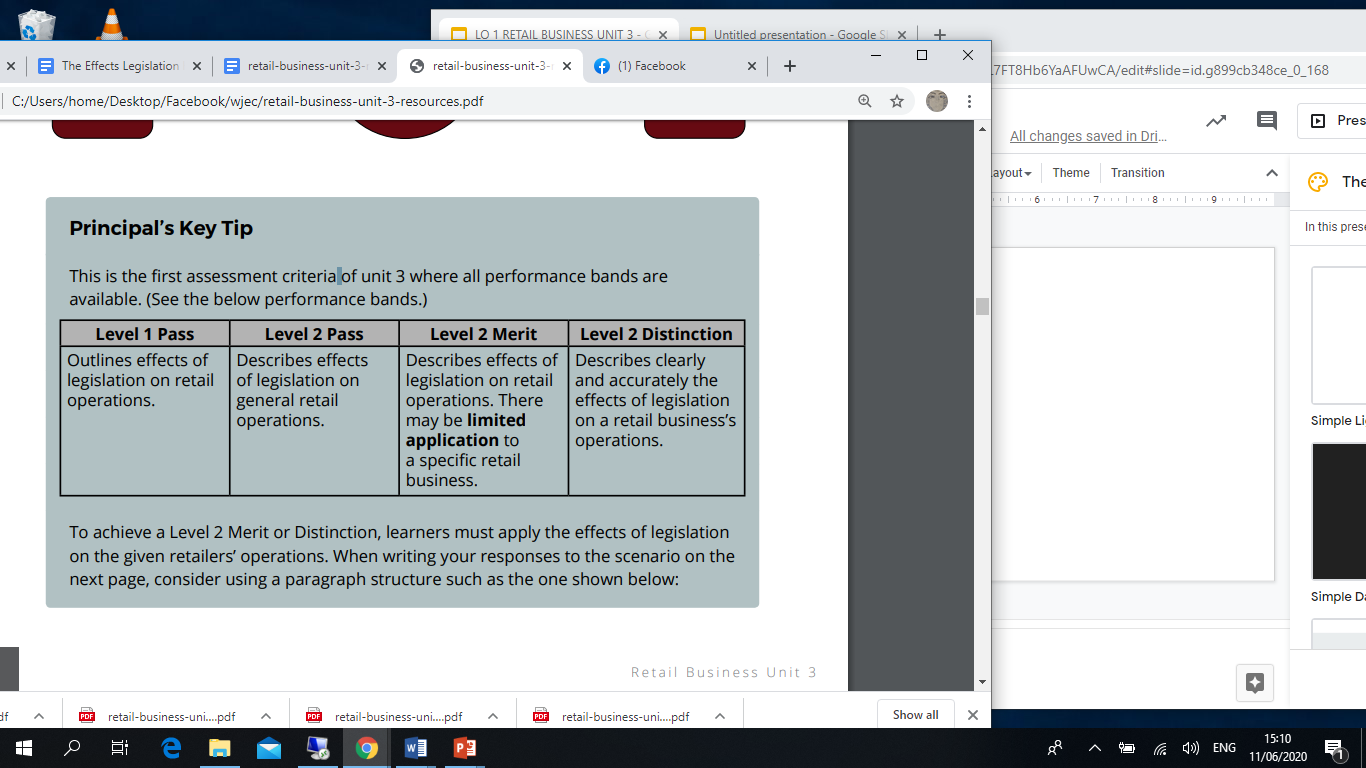 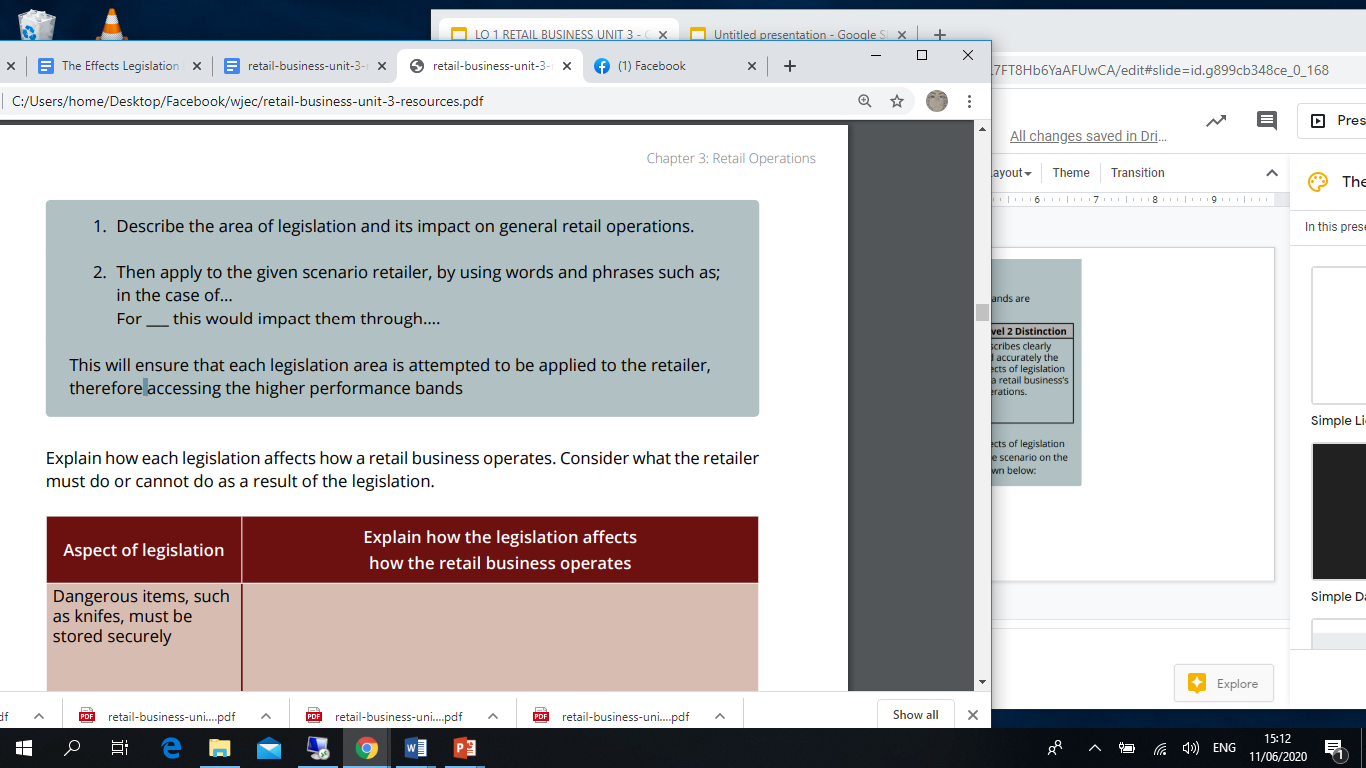 Explain how each legislation affects how a retail business operates. Consider what the retailer must do or cannot do as a result of the legislation.
PriceDrop sells a wide range of products, from gardening equipment to kitchen utensils, and from alcohol and snacks to children’s toys. Additionally, over the last 6 months the retailer has started to sell computer games for the top branded consoles. Various items are discounted on weekly promotions, and on these discounted products the returns policy is 14 days, whereas full priced items have a returns policy of 28 days. 
In the lead up to Christmas, the retailer participates in the Black Friday sales, discounting different items daily for the whole week. PriceDrop has prepared for this event by ordering extra stock of the items on sale, as well as their best-selling products. Additionally, they have employed an extra 10 employees on a temporary basis until January to ease the burden on existing staff and to serve customers as promptly as possible. On the Friday of the week of sales, the managers are expecting a large number of customers at opening time as the product on sale is the latest and highly desirable computer game. As the mark-up on this product is minimal, only 100 units will be available to purchase. 
PriceDrop’s flagship store is located in Exeter, and due to the high volume of sales the owners have decided to extend the store by adding a second floor. In order to access the second floor, PriceDrop have decided to install escalators. The owners intend to create the second floor into a children’s paradise, where all products are targeted towards children and families. The products will range from toys to bedroom furniture such as beds and cots.
Case Study Price Drop
Describe the effects of legislation on the operations of PriceDrop.